School Reopening PlanAugust 11, 2020August 13, 2020August 18, 2020
[Speaker Notes: Villa of Hope]
Let’s Get Started…
Agenda
Reopening School-Review Plan 
Focus Areas 
Managing Behaviors/Social Emotional Needs
Questions
DOH Releases Updates
Following the Governor’s Decision on 8/7:

Supplemental_Guidance_PreK-12.pdf
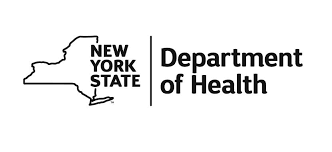 Full Plan Submitted 8/7
VOHSchoolReOpeningPlan2020FINAL.docx
Remote Learning…
Fall Schedule2020.docx

FallScheduleAllVirtual.docx
Help us Keep our School… Healthy and Safe
Testing…Call the Hotline
Testing…Next Steps
If not diagnosed: Return after no fever for 24 hours, if diagnosed with another condition, healthcare provider submits written note stating clear to return to school. 
If diagnosed: Return after 10 days of no symptoms; at least 3 days since the individual has had a fever; at least 3 days since the individual’s symptoms have improved, including cough and shortness of breath; clear to return from medical professional and/or nursing at clinic.
Contact Tracing…
Call School to Report
Report to DOH, Track exposure
Cohorts=Quads, Notify Students/Families
Notify Staff
Remove Quad from in-person, 24 Hour Deep Clean, Remote Schedule
DOH advises return or Quarantine for up to 14 days, Remote Schedule
Meetings…via Zoom
Tuesday, August 11, 2020 at 5:00 pm
Thursday, August 13, 2020 at 9:00 am
Tuesday, August 18, 2020 at 12 pm/Noon

Join for all three, or just one at most convenient time, same agenda and format
Opening School 2020-2021
Monday, September 7, 2020…
                                   Labor Day, NO School
Tuesday, September 8, 2020…
        Staff Development Day, Getting Ready!
Wednesday, September 9, 2020…
          Virtual/Remote Learning, HR-Period 4
Thursday, September 10, 2020…
              Virtual/Remote Learning, Period 5-8
Friday, September 11, 2020…
         Staff Development Day, Getting MORE Ready!
When will we OPEN Fully?
Ensure Transition Back to School is Smooth, Safe, and Appropriate 
Anticipate Open School, full week, in-person instruction Second Semester, February 1, 2021
Monitor Infection Rates
Work with DOH
Follow an Executive Orders from Monroe County Executive (Adam Bello) and/or NYS Governor Cuomo
Commitment to Open and Transparent Communication
Staff Wellness Monitoring
All staff will be required to sign an attestation acknowledging they are to conduct their own daily health screen prior to entering the workplace
Staff will be provided a set of screening questions as a guide to conduct their daily health screen
VOH will send out a weekly email reminding employees of this requirement and what they have agreed to
We have the POWER to do This!
QUESTIONS
Thank you for your Support: 

Questions
Concerns
Suggestions
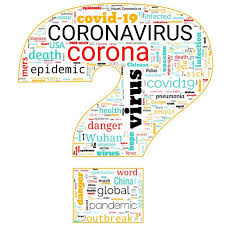